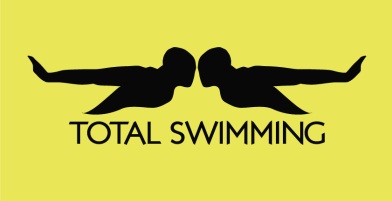 Make A Splash TimetableSouthville: 18th Apr - 6th July 2016
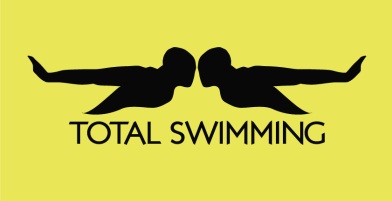 Make A Splash TimetableSouthville Half Term: Tues 31 May – Fri 3 June 2016
[Speaker Notes: Bank Holiday Days Closed: Mon 2 May, Mon 30 May 2016]